Welcome to the 5th ABoVE Science Team Meeting
We are meeting on the traditional territory of the Kumeyaay people who have lived in this region for more than 10,000 years. The Kumeyaay Nation extends from San Diego and Imperial Counties in California to 60 miles south of the Mexican border.
Source: 
https://native-land.ca/maps/territories/kumeyaay/
https://www.kumeyaay.com/about.html
Code of Conduct
Effective w ROSES 19: A code of conduct is required for all NASA missions, meetings, and conferences
American Geophysical Union Scientific Integrity and Professional Ethics Policy (2017) is part of the ABoVE Implementation Plan
  http://onlinelibrary.wiley.com/book/10.1002/9781119067825
Covers proper conduct in data collection, analysis, interpretation, authorship, publication, review, and citation
Also defines misconduct to include harassment, bullying, and mistreatment in the classroom, meetings, and the field
The ABoVE team is committed to creating safe work spaces in the field and the lab, and at meetings and conferences. If you need an ally contact Peter Griffith, Libby Larson, Liz Hoy, Dan Hodkinson, Jessica Bussard, Leanne Kendig, or Sarah Sackett
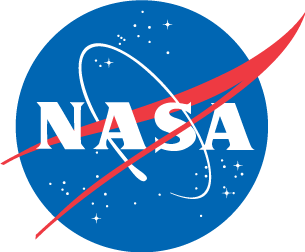 Data workflow for analysis, synthesis, and archiving
Monday and Wednesday
ABoVE Science Cloud
	High-performance computation with petabytes of adjacent data storage

Tuesday 
ORNL-DAAC: a clearinghouse for all ABoVE-related data
	Process and steps to publish data
	How to search and find the archived data
	Earthdata search client portal
 
Wednesday
Data lifecycle for integration, synthesis, and archiving
	Demo of tools on the ABoVE website
	Sites & Measurements (especially for Phase 2)
	Planned Data Products
	Transfer of ABoVE metadata to the ORNL DAAC
Emerging Topics Breakouts - Thursday
Airborne Coordination
Spectral Imaging
Modeling
New topic 1
New topic 2